L’éolienne
Présenté par: Mr. Benayad Zouaoui
TECHNOLOGIE DES SYSTEMES EOLIENS
Une éolienne est un dispositif qui transforme l'énergie cinétique du vent en énergie mécanique, dite énergie éolienne, laquelle est ensuite le plus souvent transformée en énergie électrique. Les éoliennes produisant de l'électricité sont appelées aérogénérateurs
Une éolienne retient principalement quatre sous-ensembles.
le rotor, partie rotative de l’éolienne placée en hauteur afin de capter des vents forts et réguliers. Il est composé des pales (en général 3) en matériau composite qui sont mises en mouvement par l’énergie cinétique du vent. Reliées par un moyeu, ces dernières peuvent en moyenne mesurer chacune 25 à 60 m de long et tourner à une vitesse de 5 à 25 tours par minute ;﻿
la nacelle, structure soutenue par le mât abritant les différents éléments mécaniques. On distingue les éoliennes à entraînement direct de celles équipées ﻿de train d’engrenages (multiplicateur/réducteur) selon le type d’alternateur utilisé. Les alternateurs classiques requièrent une adaptation de la vitesse de rotation par rapport au mouvement initial du rotor.﻿
la tour, composée du mât, du système de commande électrique et du transformateur. Généralement de forme conique, le mât supporte la nacelle. Il mesure entre 50 et 130 m de haut et a un diamètre à son pied compris entre 4 et 7 m. Une ouverture en bas du mât permet d’accéder aux différents équipements de l’éolienne parmi lesquels le transformateur qui permet d’augmenter la tension de l’électricité produite afin de l’injecter sur le réseau ;
la base, souvent circulaire et en béton armé dans le cas des éoliennes terrestres, qui permet de maintenir la structure globale. ﻿

On qualifie de turbine l’ensemble constitué du rotor et du train d’engrenages. Par extension, ce terme est souvent employé pour désigner l’éolienne dans sa globalité, comme en anglais (wind turbine).
Classification des éoliennes : 
Il existe deux grandes familles d’éoliennes : celles à axe vertical et celles à axe horizontal :
Éolienne à axe horizontal
Une éolienne à axe horizontal est une hélice perpendiculaire au vent, montée sur un mât. La hauteur est généralement de 20 m pour les petites éoliennes, et supérieure au double de la longueur d'une pale pour les modèles de grande envergure.
En 2017, la plus grande éolienne mesure 187 m de haut pour une puissance de 9,5 MW.
En 2019, le prototype installé à Rotterdam, d'une puissance de 12 MW, atteint 260 m de haut.
Eolienne à axe vertical 
Il existe deux principaux types d’éoliennes à axe horizontal: type Savonius et type Darrieus. Leur rendement est moins bon que celui les éoliennes à axe horizontal mais elles sont d’autres avantages non négligeables : elles sont moins sensibles aux vents forts, démarrent avec un vent plus faible et n’ont pas besoin d’être orientées. Il existe également un 3ème type moins répandu d’éolienne à axe vertical : les éoliennes à voilures tournantes.
Puissance théoriquement récupérable
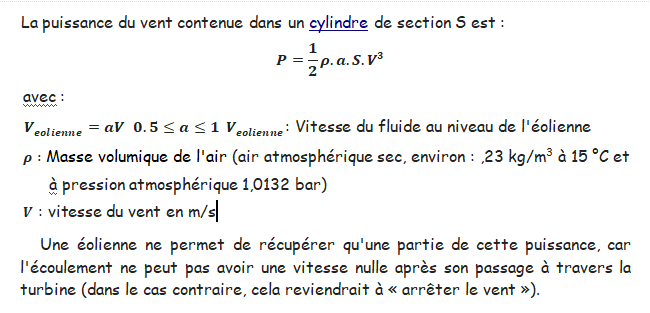 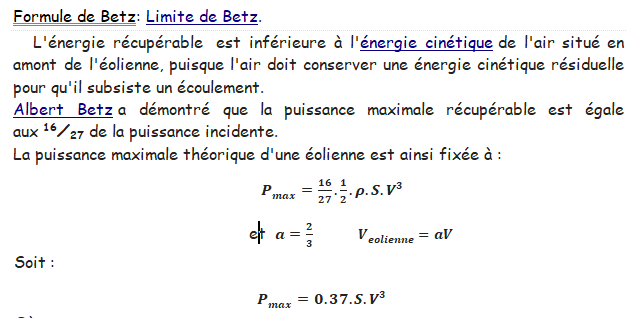 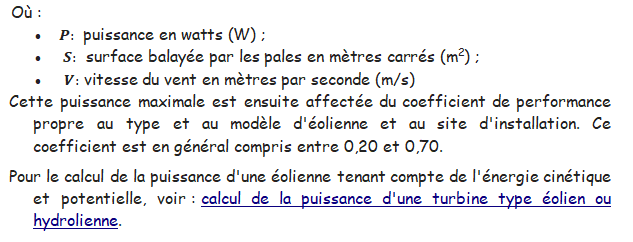 Rendement 
La puissance utile dépend aussi des performances du rotor et du générateur et de leur perte mécanique et électrique. Le meilleur rendement est de 60 à 65 %, mais certaines éoliennes ont des rendements de 30 à 50%, ceci est dû à des pertes :
Les pertes mécaniques proviennent de la conversion d'énergie du rotor vers la génératrice.
Les pertes électriques du générateur.
ETUDE D’UNE EOLIENNE
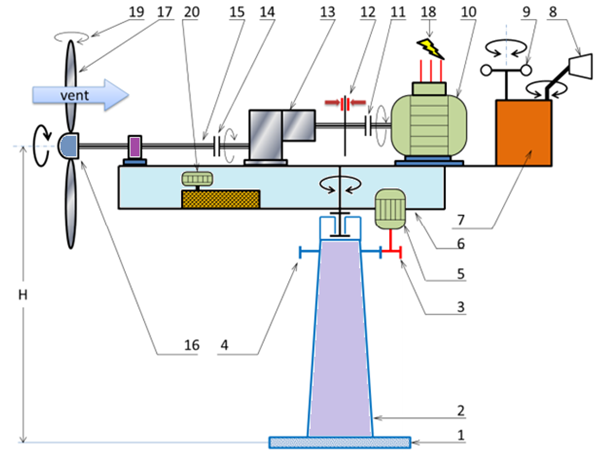 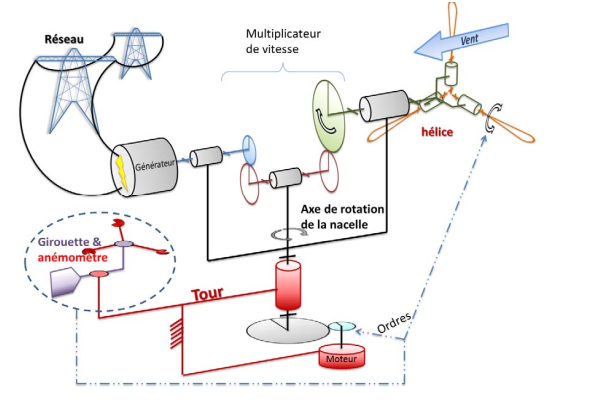 Fonctionnement
Quand le vent se lève, l’unité centrale grâce à la girouette située à l'arrière de la nacelle, commande aux moteurs d'orientation de placer l'éolienne face au vent.
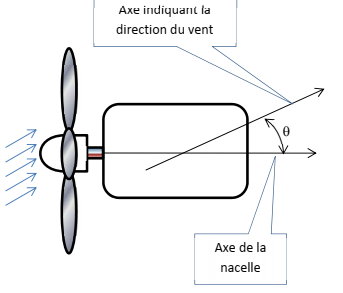 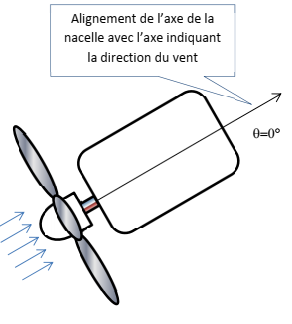 Les trois pales sont mises en mouvement par la seule force du vent.Elles entraînent avec elles l'arbre principal qui est lié à l’arbre d’entrée du multiplicateur.
Dès que la vitesse du vent sera suffisante (4 m/s soit environ 15 km/h), l'éolienne peut être couplée au générateur par l’arbre de sortie du multiplicateur et peut fournir de l’électricité au réseau. Les pales tournent alors à une fréquence de rotation de 30 tours par minute et entraînent le générateur à 1500 tours par minute. Cette fréquence de rotation restera constante tout au long de la période de production.
Lorsque la vitesse du vent atteint (14 m/s soit 50 km/h), l'éolienne fournit sa puissance nominale. Le générateur délivre alors un courant électrique alternatif à la tension de 690 volts à 50 Hz dont l'intensité varie en fonction de la vitesse du vent. Ainsi, lorsque la vitesse du vent croît, la portance s'exerçant sur les pales augmente et la puissance délivrée par le générateur s'accroît.
Pour des vitesses de vent supérieures à 14 m/s (soit environ 50 km/h), la puissance est maintenue constante en réduisant progressivement la portance des pales. L’unité hydraulique régule cette portance en modifiant l'angle de calage des pales qui pivotent sur leurs axes.
Lorsque la vitesse du vent dépasse 25 m/s (soit 90 km/h), les pales sont mises en drapeau (parallèles à la direction du vent) et leur portance devient quasiment nulle. 
Tant que la vitesse du vent reste supérieure à 90 km/h, le rotor de l’éolienne est « en roue libre » et le générateur est déconnecté du réseau : l’éolienne ne produit plus d’électricité.
Dès que la vitesse du vent diminue, l’éolienne se remet en production. Toutes ces opérations sont entièrement automatiques et gérées par l’unité centrale. En cas d'arrêt d’urgence, un frein à disque placé sur l’arbre rapide du multiplicateur permet de stopper l'éolienne afin d’éviter sa destruction.
Au pied de l’éolienne, un transformateur convertit la tension de 690 volts en 20000 volts, tension du réseau national d'Électricité de France sur lequel toute l'électricité produite est déversée.
DIMENSIONNEMENT DES EOLIENNES
Correction :
Tout d’abord il est nécessaire de savoir ce qu’est une courbe de puissance. Elle représente la variation de la puissance d’une éolienne en fonction de la vitesse du vent. Chaque éolienne a sa propre courbe de puissance. Cependant, on remarque que toutes les courbes ont la même allure.
Décrivons les différentes parties de cette courbe typique :
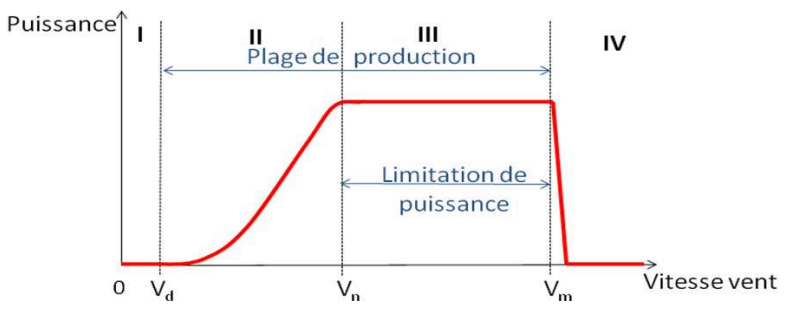 Figure : Courbe de puissance théorique
Partie I (de 0 à Vd):
Le vent a une vitesse trop faible. Les pâles de l’éolienne peuvent tourner mais la puissance à capter est trop faible. Vd, la vitesse de démarrage, est de l’ordre de 3 m/s.
Partie II (de Vd à Vn):
Les pâles accélèrent progressivement et par conséquent la puissance augmente. Elle atteint son maximum vers 15 m/s qui est sa vitesse nominale Vn. Cette partie correspond au fonctionnement à charge partielle.
Partie III (de Vn à Vm): 
La puissance reste constante dans le but de protéger l’éolienne. En effet, la vitesse de rotation des pâles est volontairement limitée par ce qu’on appelle le système pitch. Cet effet consiste à tourner les pâles de quelques degrés afin de limiter la force qui entraine les pâles de l’éolienne. Cette partie correspond au fonctionnement à pleine charge.
Partie IV (> Vm): 
La puissance devient nulle suite à l’arrêt de l’éolienne. La vitesse maximale Vm est de l’ordre de 25 m/s. Un vent supérieur à cette vitesse peut détériorer l’éolienne.La courbe de puissance d’une éolienne est un graphe qui représente la puissance de sortie de l’éolienne en fonction des différentes vitesses de vent.
Exemple :
Éolienne de modèle Enercon E-66 c’est une grande éolienne adaptée aux vents forts (65m de hauteur pour le mat, 70 m de diamètre pour le rotor). Elles peuvent produire 1800 kw/h.
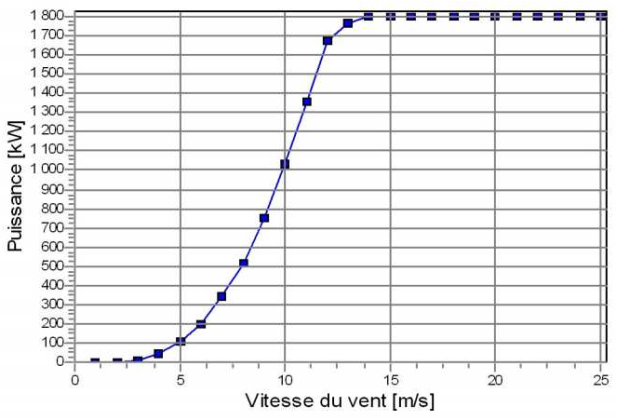 Figure : Courbe de puissance de l'éolienne.